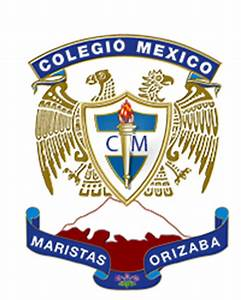 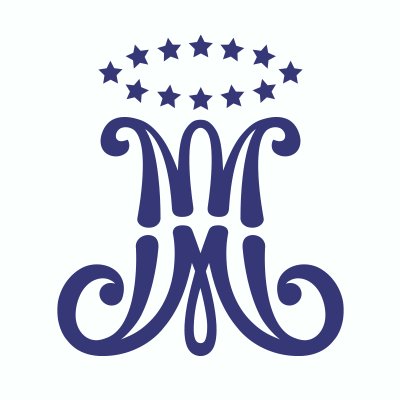 COLEGIO MÉXICOISI 6746EQUIPO 6
“SABER PARA SERVIR”
¿Cómo aplicar la metodología de la investigación al diseño de proyectos sociales?
Dirigido a los grupos de  6º  de preparatoria.Curso escolar 2018-2019
Inicio 23 de enero concluye 12 de abril 2019 

Proyecto Interdisciplinario 
Psicología y Derecho
Disciplinas de apoyo
Problemas Sociales, políticos y económicos de México
Introducción a las Ciencias Sociales
Historia de La Cultura
Contabilidad y Gestión Administrativa
PROYECTO
ÍNDICE
Diapositiva 1  Nombre y Logotipo del Colegio
Diapositiva 2  Nombre del Proyecto, fecha de inicio y termino del proyecto
Diapositiva 3 Índice
Diapositiva 4 Índice
Diapositiva 5 Índice
Diapositiva 6 Nombre de maestros participantes y asignaturas
Diapositiva 7 Justificación
Diapositiva 8 Descripción del proyecto
Diapositiva 9 Objetivo general del proyecto
Diapositiva 10 Objetivos de cada asignatura
Diapositiva 11 Intención del proyecto que da origen al nombre
Diapositiva 12 Producto 1 C.A.I.A.C. Conclusiones Generales. Interdisciplinariedad
Diapositiva 13 Producto 1 C.A.I.A.C. Conclusiones Generales. Interdisciplinariedad
Diapositiva 14 Producto 1 C.A.I.A.C. Conclusiones Generales. Interdisciplinariedad
Diapositiva 15 Producto 3 Fotografías de la sesión
Diapositiva 16 Producto 3 Fotografías de la sesión
Diapositiva 17 Producto 2 Organizador Gráfico
Diapositiva 18 Preguntas generadoras del proyecto
Diapositiva 19 Documentación de actividades y evidencias de la implementación del proyecto
Diapositiva 20 Lista de actividades por asignatura
ÍNDICE
Diapositiva 21 Actividades interdisciplinarias detonantes
Diapositiva 22 Cronograma de actividades
Diapositiva 23 Cronograma de actividades
Diapositiva 24 Cronograma de actividades
Diapositiva 25 Evidencias de Actividad interdisciplinaria I: Panel de instituciones altruistas
Diapositiva 26 Evidencias de Actividad interdisciplinaria I: Panel de instituciones altruistas
 Diapositiva 27 Evidencias de Actividad interdisciplinaria I: Panel de instituciones altruistas
Diapositiva 28 Actividad Interdisciplinaria II: Trabajo de equipos en diseño de su proyecto
Diapositiva 29 Listas de equipos de alumnos
Diapositiva 30 Listas de equipos de alumnos
Diapositiva 31 Actividad disciplinaria desde cada asignatura de seguimiento: Asesoría de equipos de alumnos en el proceso de diseño e implementación de su proyecto
Diapositiva 32 Fotografías de trabajo en equipo de los alumnos
Diapositiva 33 Evidencia de Evaluación de las primeras actividades interdisciplinarias: Instrumento Bitácora COL
Diapositiva 34 Actividad interdisciplinaria III: Presentación de los proyectos de cada equipo y selección de los tres mejores
Diapositiva 35  Evidencia de trabajo de equipos de alumnos en diseño y planeación de sus proyectos
Diapositiva 36 Cambios realizados en la estructura del proyecto
Diapositiva 37 Secuencia Didáctica de Actividades
Diapositiva 38 Secuencia Didáctica de Actividades
 Diapositiva 39 Secuencia Didáctica de Actividades
Diapositiva 40  Secuencia Didáctica de Actividades
ÍNDICE
Diapositiva 41 Secuencia Didáctica de Actividades
Diapositiva 42 Infografía del proyecto
 Diapositiva 43 Lista de proyectos de los alumnos
Diapositiva 44 Evidencia de implementación de proyectos
Diapositiva 45 Evidencia de implementación de proyectos
Diapositiva 46 Evidencia de implementación de proyectos
Diapositiva 47 Evidencia de implementación de proyectos
Diapositiva 48 Instrumentos de Evaluación
Diapositiva 49  Coevaluación
Diapositiva 50 Auto evaluación 
Diapositiva 51 Lista de cotejo
Diapositiva 52 Rubrica
Diapositiva 53 Bitácora COL
Diapositiva 54  Actividad Interdisciplinaria de cierre y evaluación “Panel de proyectos”
DOCENTES Y ASIGNATURAS
JUSTIFICACIÓN
El plan de estudios de la ENP no incluye como asignatura independiente “metodología de la investigación”, sin embargo es una realidad que el enfoque de todas las asignaturas del Plan de estudios pero, particularmente las materias Teórico prácticas incluyen en su enfoque la importancia de fomentar y desarrollar las habilidades de investigación en los estudiantes. En el Colegio México los profesores de las asignaturas teórico prácticas han trabajado en el diseño de un manual para los alumnos en el cual coincidan los criterios de los procesos de investigación y de evaluación
Los docentes de asignaturas de áreas sociales y humanidades actualmente no cuentan con acuerdos en orden a procesos y metodología de la investigación para trabajar con los alumnos lo cual puede generar confusiones y dificultad para realizar proyectos interdisciplinarios. Por lo que nuestro primer objetivo como equipo será diseñar un manual que ofrezca a los alumnos los elementos principales para realizar un proyecto de investigación.
Otro elemento que justifica nuestro proyecto en la necesidad de rescatar en la formación de nuestros alumnos el enfoque social que tiene la UNAM.
La filosofía de nuestro Colegio que desde su ideario busca la formación de valores de solidaridad y servicio y en su lema los expresa: formar “buenos cristianos y virtuosos ciudadanos”.
En lo que se refiere a los niveles de aprendizaje consideramos que este proyecto puede “facilitar que los alumnos “apliquen” sus conocimientos en acciones concretas por medio de proyectos de compromiso social y con ello a través de experiencias de vida se generen aprendizajes significativos aplicando particularmente la metodología de Aprendizaje situado y el Modelo Socio Cognitivo Humanista
Descripción del Proyecto
OBJETIVO GENERAL DEL PROYECTO
Que los alumnos conozcan a través de la investigación de las ciencias sociales, el análisis y la reflexión, la realidad de su entorno, identifiquen necesidades y problemas en su ciudad y/o en una comunidad rural de la región y realicen un programa de acción social en donde integren los conocimientos de diferentes asignaturas.
OBJETIVOS DE CADA ASIGNATURA
II. Intención   (Producto 8 de Etapa I)
Nuestro Proyecto responde a las siguientes intenciones:
1) Dar explicación ¿Por qué algo es cómo es? Determinar las razones que generan el problema o la situación.
Pretende que los alumnos Identifiquen necesidades o problemas sociales reales en la ciudad de Orizaba y/o en alguna de las comunidades rurales vecinas.
Apliquen adecuadamente la metodología de investigación social para identificar esas necesidades y sus causas. Integrando elementos de comprensión de la realidad desde las asignaturas implicadas en el proyecto. (Problemas sociales, económicos y políticos de méxico, Psicología, Introducción a las Ciencias Sociales, Contabilidad y Gestión Administrativa, Derecho e Historia de la Cultura.
SABER
2) Inventar, innovar, diseñar o crear algo nuevo  ¿Cómo podría ser diferente?
Después de identificar necesidades los alumnos realizaran una propuesta que responda a la necesidad social identificada e implementaran un programa de acciones de compromiso social.
SERVIR
A estas dos intenciones dan nombre a nuestro Proyecto:

“SABER PARA SERVIR”
Producto 1    C.A.I.A.C. Conclusiones Generales. Interdisciplinariedad.
Producto 1    C.A.I.A.C. Conclusiones Generales. Interdisciplinariedad.
Producto 1    C.A.I.A.C. Conclusiones Generales. Interdisciplinariedad.
El Aprendizaje Cooperativo
1. ¿Qué es?
Identificar las caraterísticas de liderazgo de los alumnos o valorar las habilidades de cada uno para trabajar colaborativamente. Compartir los saberes desde una perspectiva abierta del ser y el saber. Conocer temas que se vinculan a través del diálogo y co-acompañamiento entre iguales que llevan a un co-aprendizaje. Crea comunidades de aprendizajes en la diversidad de conocimientos y que fortalece el conocimiento de cada participante. 
2. ¿Cuáles son sus características?
Búsqueda de un fin común, formación en la solidaridad, cooperación, tolerancia, inclusión, respeto, socialización del aprendizaje, autoevaluación, heteroevaluación y coevaluación continua. 
3. ¿ Cuáles son sus objetivos? 
 
Lograr la interacción entre los alumnos para realizar la tarea asignada grupalmente. Aumenta la motivación hacia el aprendizaje objetivo y subjetivo. Facilita y motiva a que cada uno adquiera sentido de pertenencia. Potencia talentos, descubre liderazgo, formación de valores y habilidades. Claridad de los objetivos a lograr.
4. ¿Cuáles son las acciones de planeación y   acompañamiento más importantes del  profesor, en éste tipo de trabajo?
El profesor es quien acompaña, facilitador. Respeta la libertad durante el desarrollo integrador de los alumnos. Lúdico, fortalece identidades. 
5. ¿De qué manera se  vinculan  el trabajo interdisciplinario, y el aprendizaje cooperativo?
Cuando hay una meta en común. Cuando los objetivos se van cumpliendo. Cuando se establecen los objetivos dentro de la planeación. Durante el desarrollo de proyectos.
Producto 3 Fotografías de la sesión
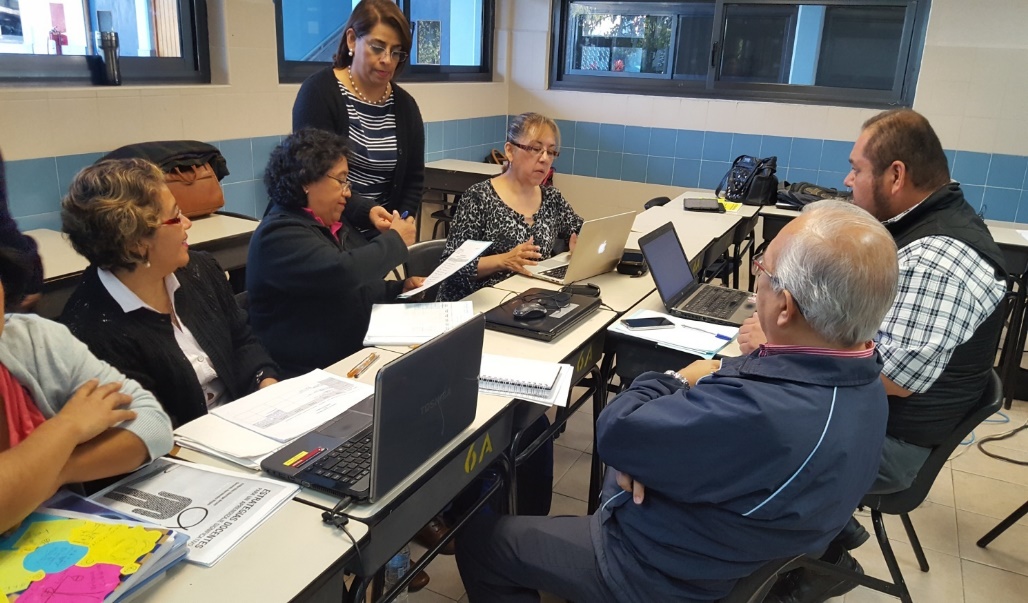 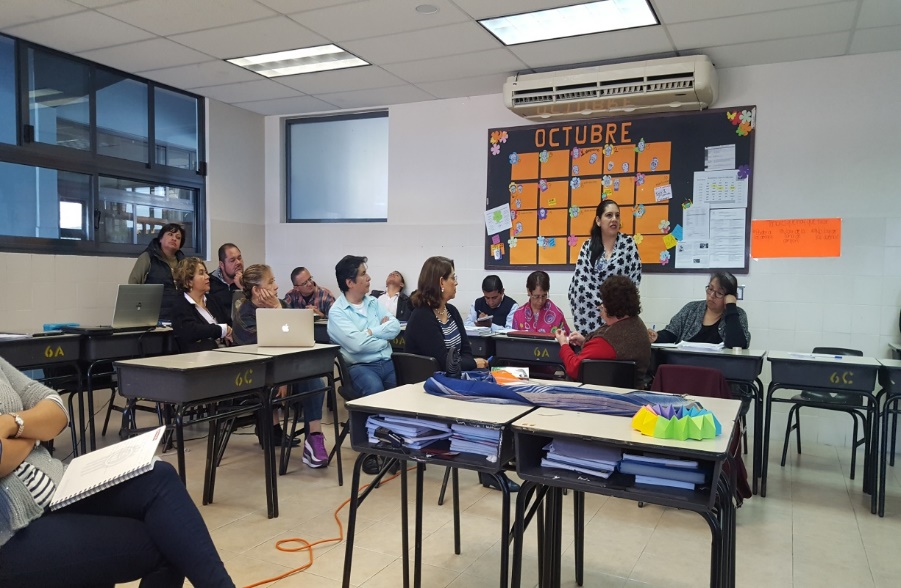 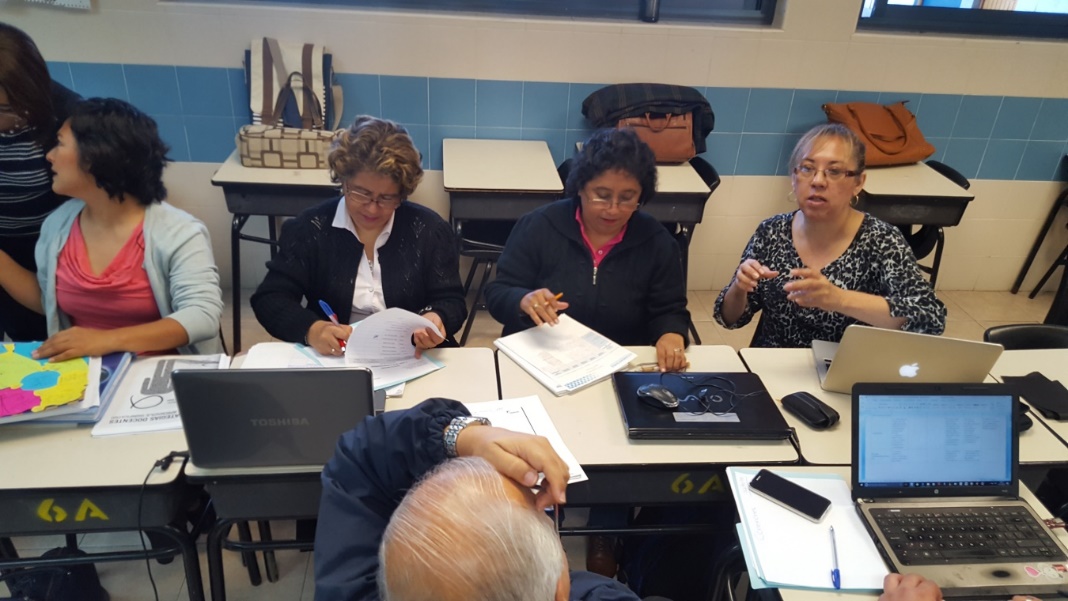 Producto 3 Fotografías de la sesión
ORGANIZADOR GRÁFICOIV. Disciplinas involucradas (Producto 8 Etapa I)
Preguntas generadoras
En el P.8. Apartado V.1 Preguntas para dirigir la Investigación Interdisciplinaria.  
Después de que los alumnos revisan tema de Metodología de la investigación y algunos videos de grupos y proyectos altruistas y participan en el Panel de representantes de fundaciones y asociaciones con sentido social. Se les plantearán algunas de las siguientes preguntas:
¿Qué motiva a una persona o grupo a iniciar acciones altruistas o de compromiso social?
¿Qué problemas o necesidades sociales conoces y te gustaría transformar?
¿Conoces las implicaciones legales y los riesgos que tiene trabajar por los derechos humanos, o por poblaciones vulnerables?
¿Conoces grupos en tu comunidad que consideres son una población vulnerable?
¿Qué acciones concretas consideras se deben realizar para solucionar algunos de los problemas sociales que se han nombrado?
¿Qué temas sería importante investigar para realizar un proyecto de compromiso social?
DOCUMENTACIÓN DE ACTIVIDADES Y EVIDENCIAS DE LA IMPLEMENTACIÓN DEL PROYECTO
Actividades por asignatura
Presentación del Proyecto
Revisión del Tema: Metodología de la Investigación
Organización de Equipos
*Videos de experiencias de fundaciones y grupos altruistas
Preguntas generadoras: Después de ver los videos y de participar en el Panel*
¿Qué motiva a algunas personas a participar de proyectos altruistas? ¿Qué necesidades sociales observan en la región? ¿Qué otras asociaciones conocen y a que se dedican?
DESARROLLO DE ACTIVIDADES 

I.  Actividad  Interdisciplinaria Detonante 1: Panel (6 de febrero 2019)
II. Actividad  Interdisciplinaria Detonante 2: Trabajo en equipo de alumnos: 
Elección de los  destinatarios de su proyecto o Población vulnerable:  Adultos mayores, niños discapacitados,  mujeres violentadas, desempleo, situación de pobreza. 
Elección de ejes de acción: Educación, Derechos Humanos, Salud, Pobreza,  Asistencia económica
Protocolo de investigación documental y de campo: identificar la necesidad real de la población a la que se pretende atender.
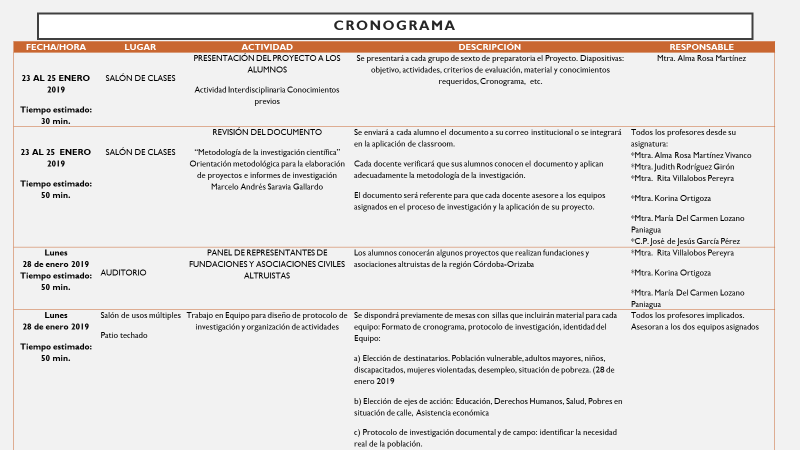 “Saber para Servir”Evidencias ACTIVIDAD DETONANTE “Panel de instituciones altruistas”
AOPAC.:  Asociación Civil sin fines de lucro que lleva más de 20 años trabajando para proporcionar ayuda a los niños con algún tipo de cáncer, ya sea Leucemia o Tumores Sólidos, que provienen de los 56 municipios y poblados donde tiene influencia el Hospital Civil de Río Blanco.
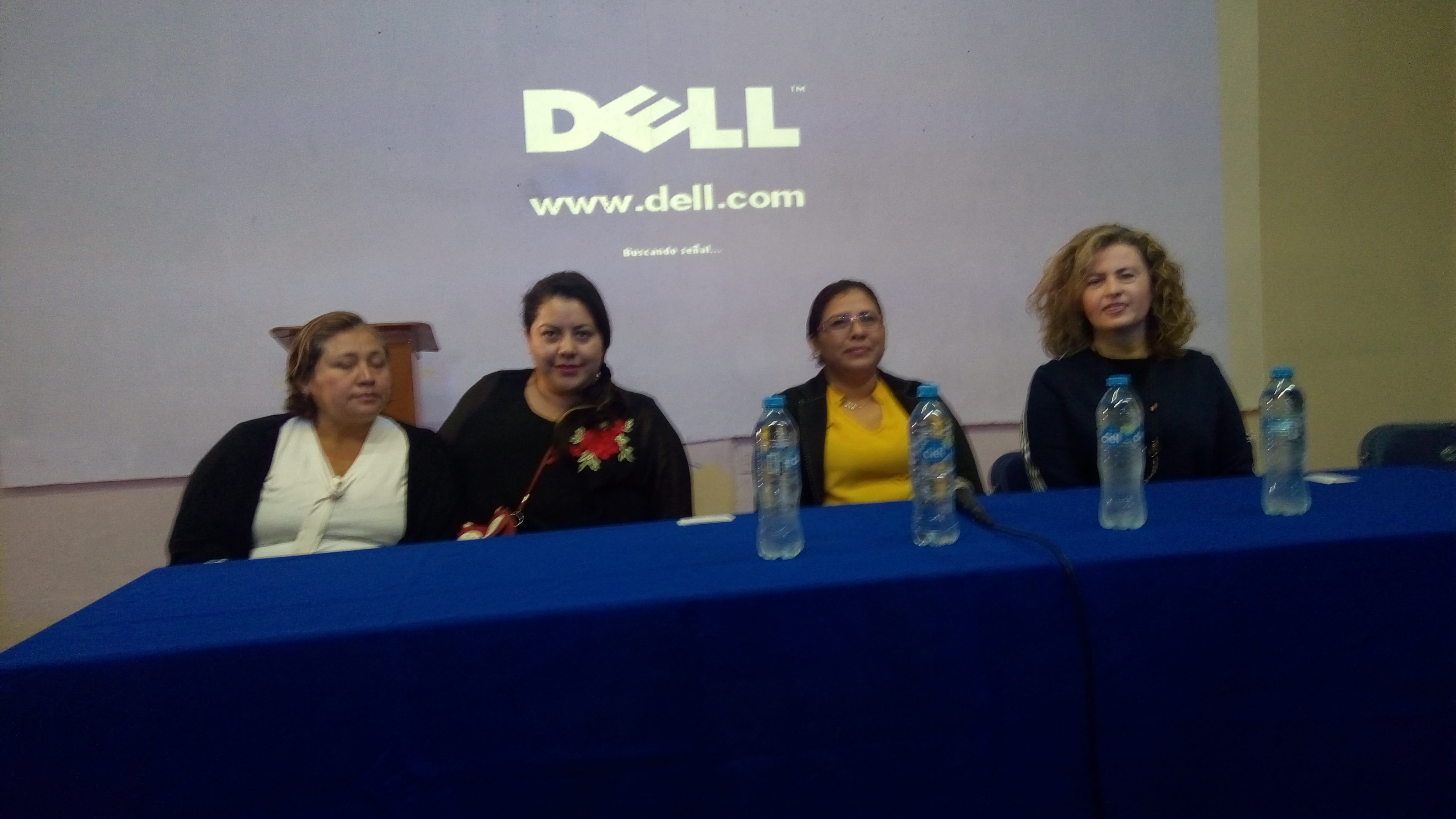 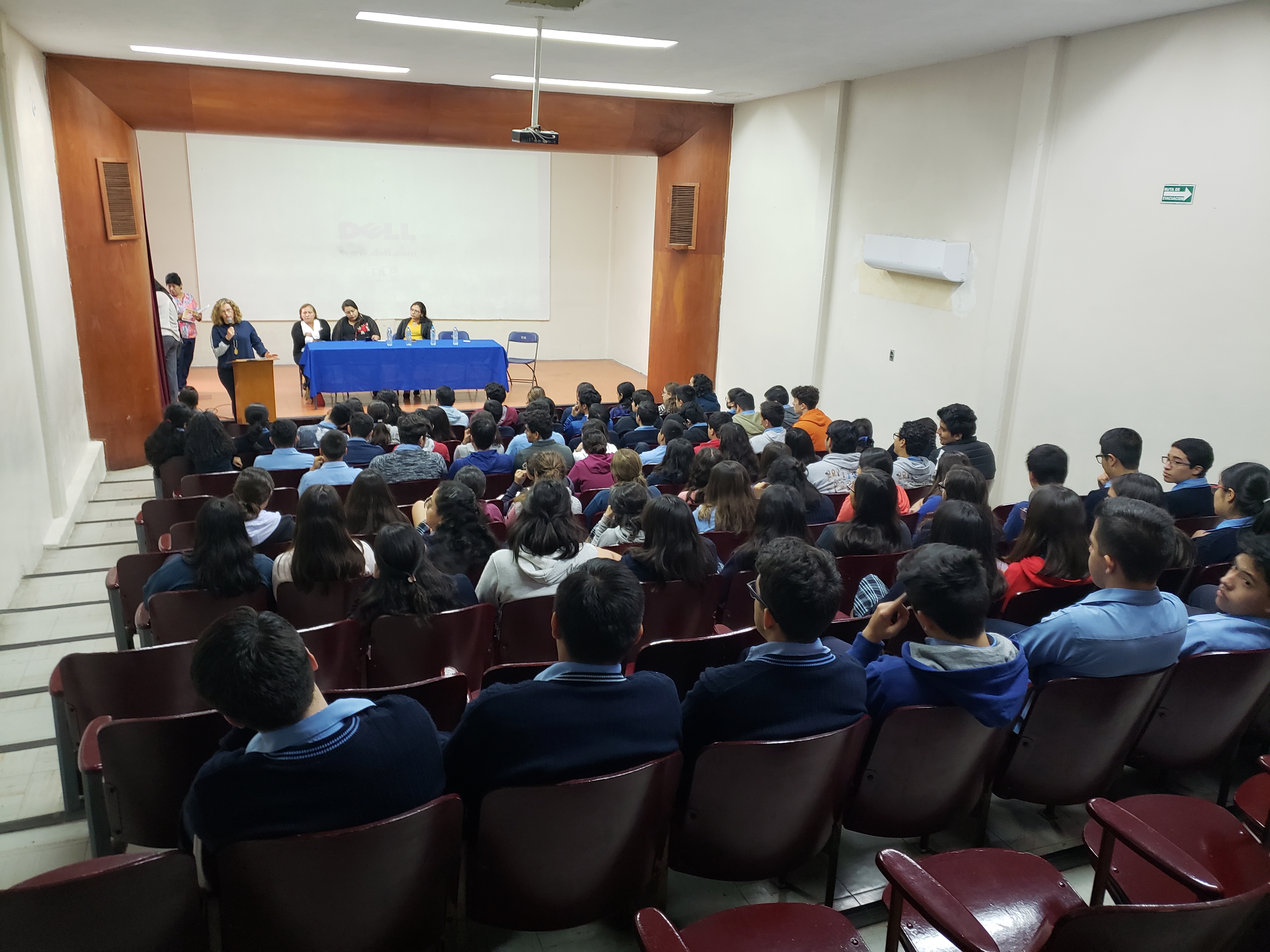 “Saber para Servir”Evidencias ACTIVIDAD DETONANTE “Panel de instituciones altruistas”
LAS PATRONAS:  es un grupo de mujeres voluntarias de la comunidad La Patrona, en la localidad de Guadalupe, La Patrona, del municipio de Amatlán de los Reyes, Veracruz, que desde 1994 dan alimentos y asistencia a migrantes en su paso por Veracruz; principalmente en las vías del tren conocido como La Bestia, donde lanzan víveres a los migrantes. Su trayectoria en la asistencia y defensa de derechos de los migrantes.
“Saber para Servir”Evidencias ACTIVIDAD DETONANTE “Panel de instituciones altruistas ”
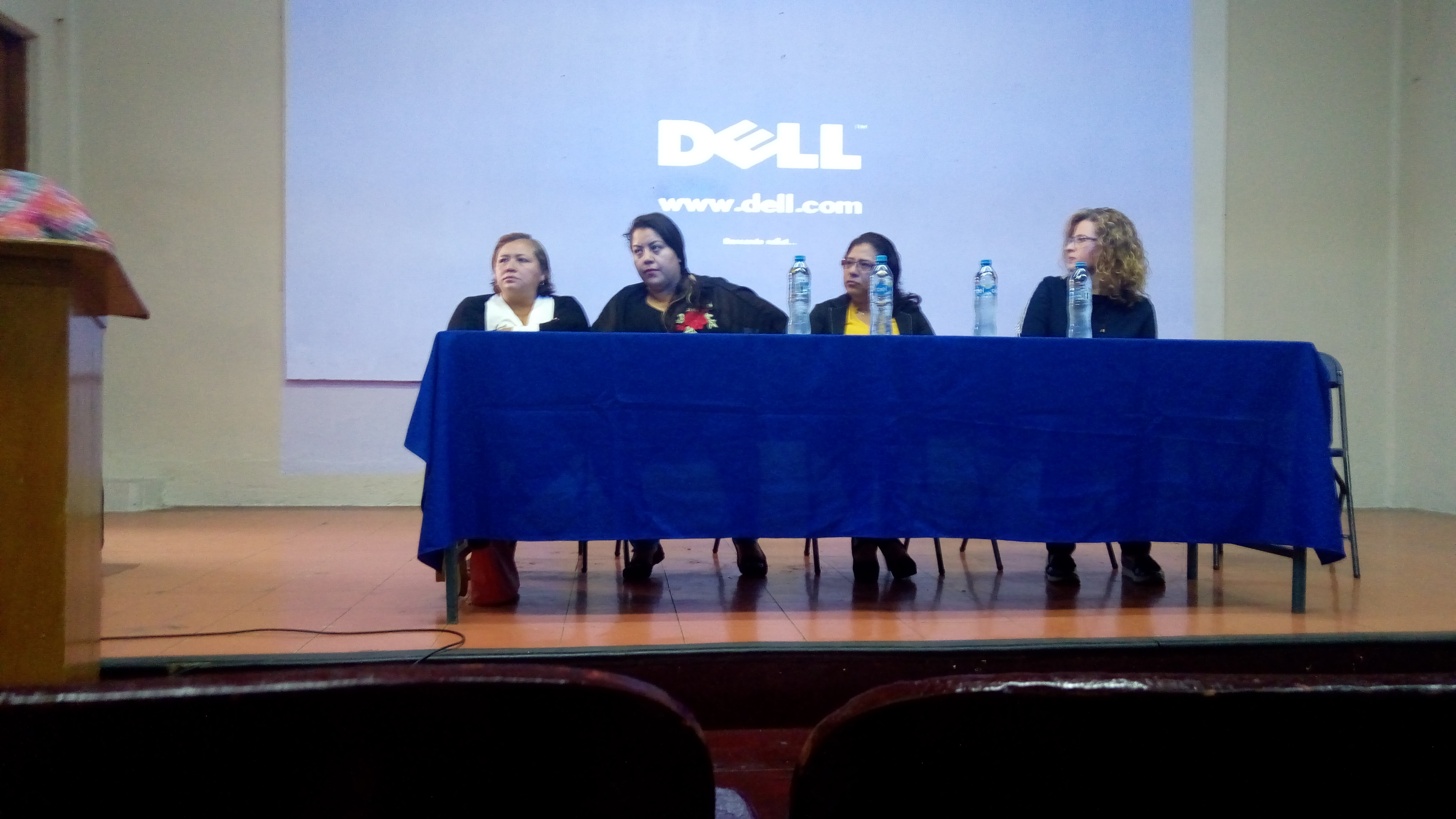 HACIENDO POSIBLE LO IMPOSIBLE:  Asociación civil con el objetivo de contribuir al desarrollo afectivo, cognoscitivo y psicomotor en niños, niñas adolescentes, jóvenes y adultos mayores.
ACTIVIDAD INTERDISCIPLINARIA  II
Integración de Equipos interdisciplinarios:
Organización inicial: Protocolo de investigación
Evidencia: Fotos de equipos trabajando, lista de equipos, y fotos de diseño inicial de su Proyecto.
CONEXIONESPROYECTO “SABER PARA SERVIR”6º DE PREPARATORIA 2018-2019EQUIPOS DE ALUMNOS “Interdisciplinarios
CONEXIONESPROYECTO “SABER PARA SERVIR”6º DE PREPARATORIA 2018-2019EQUIPOS DE ALUMNOS “Interdisciplinarios
ACTIVIDADES INTERDISCIPLINARIAS-DESARROLLO DEL PROYECTO
ASESORIA DE LOS EQUIPOS INTERDISCIPLINARIOS:
CADA PROFESORA ASESORA DOS EQUIPOS EN EL DISEÑO E IMPLEMENTACION DEL PROYECTO.

EVIDENCIAS. fotografías
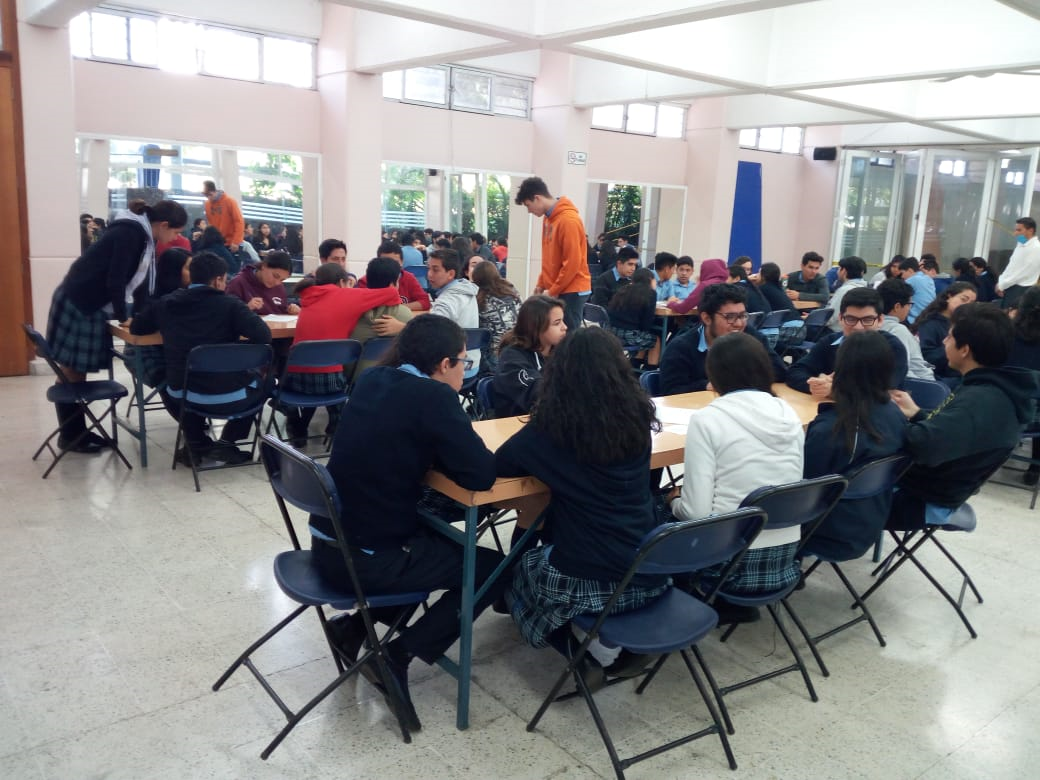 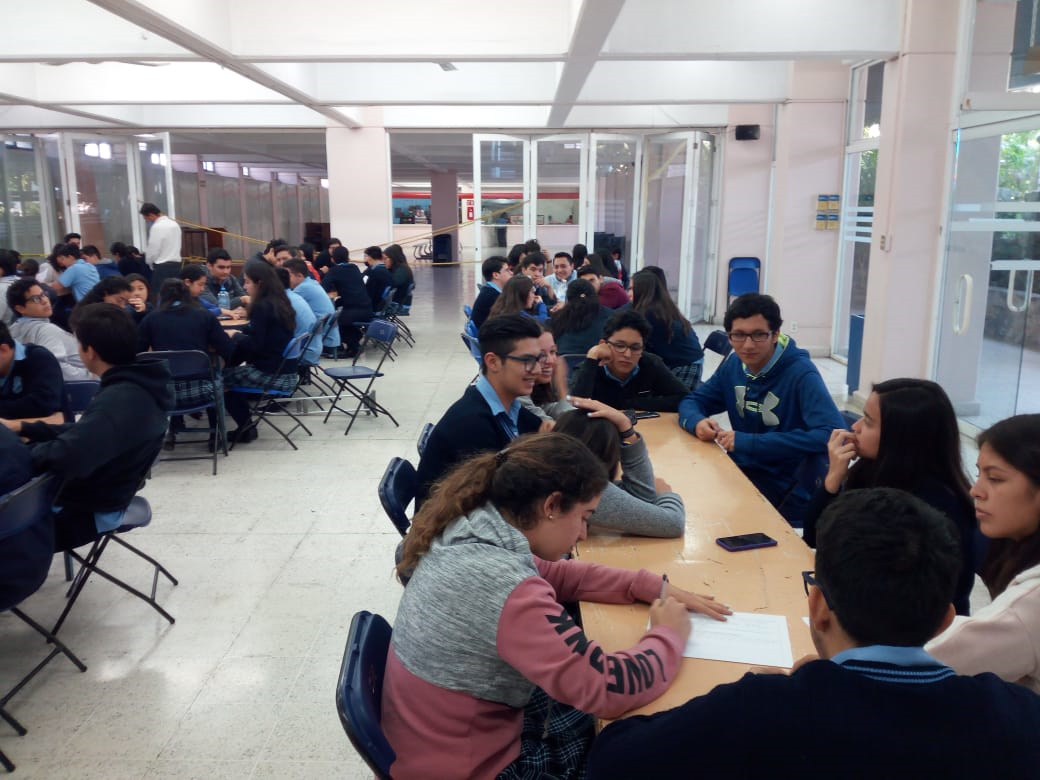 “SABER PARA SERVIR”EVIDENCIA DE MESAS DE TRABAJO ALUMNOS
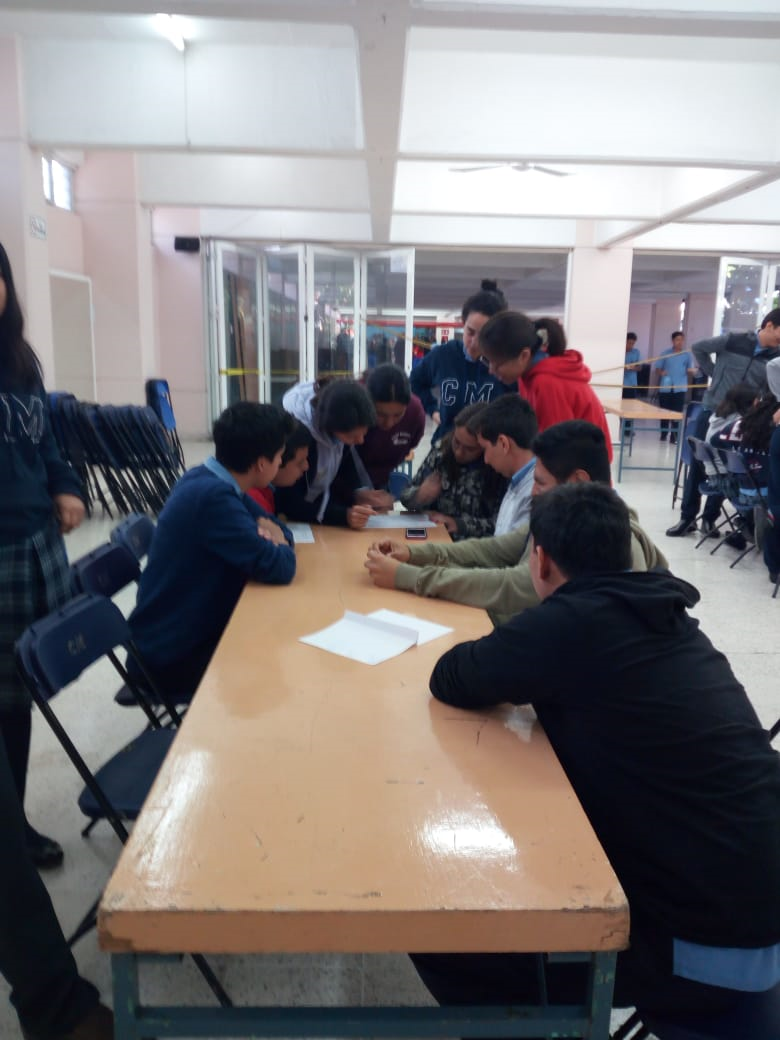 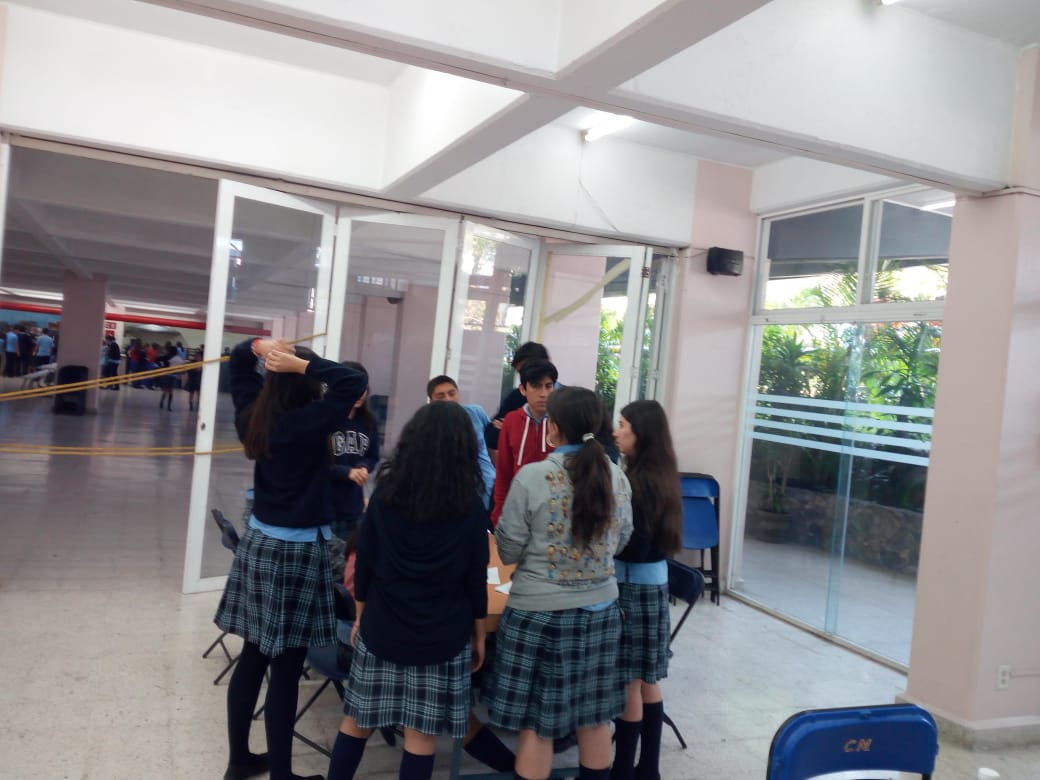 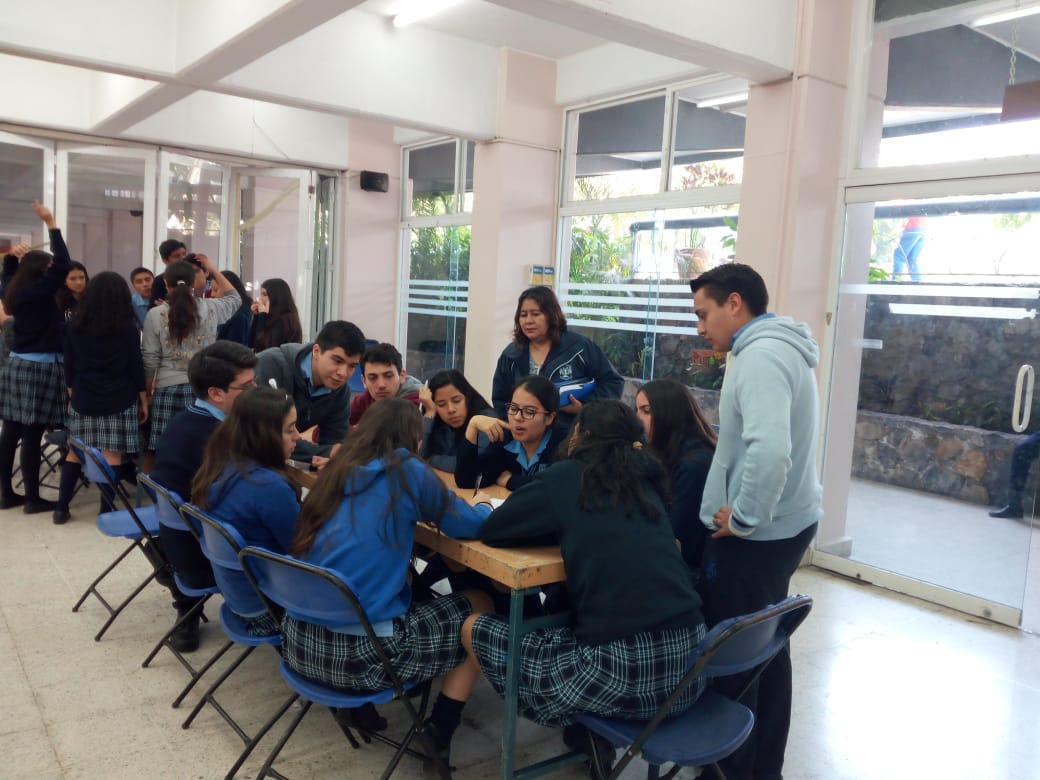 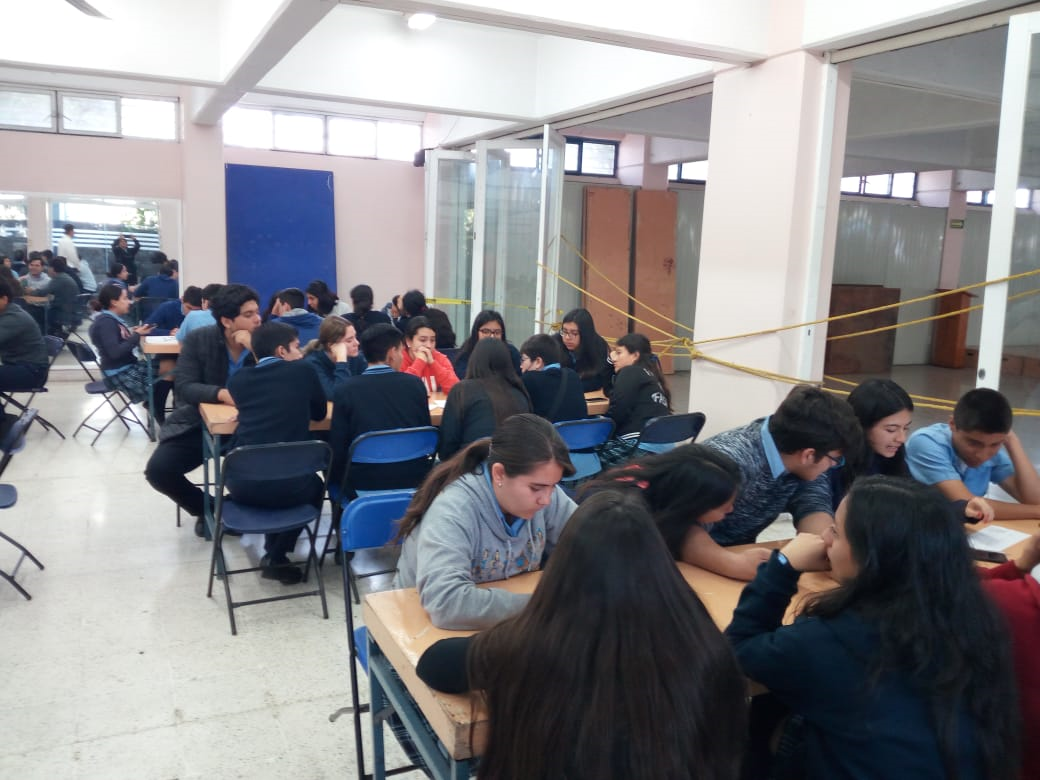 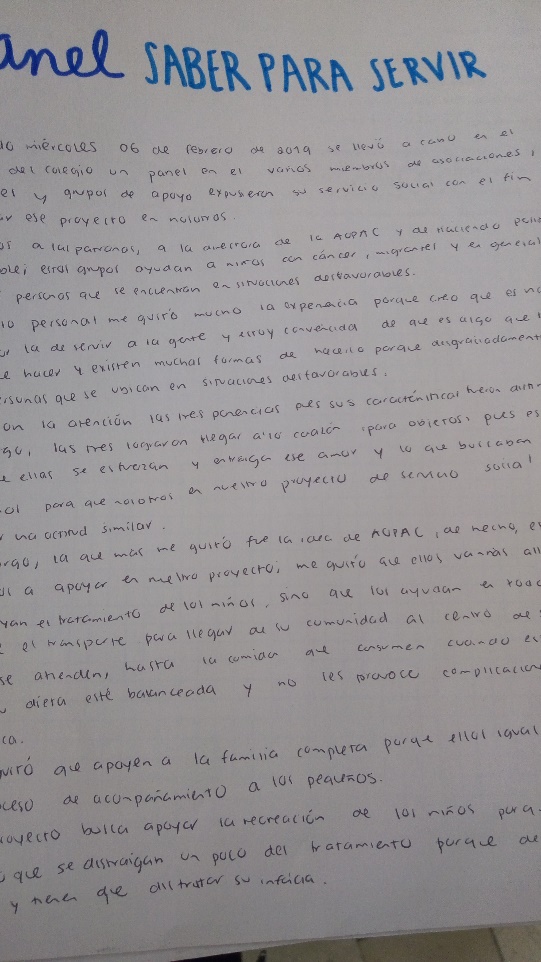 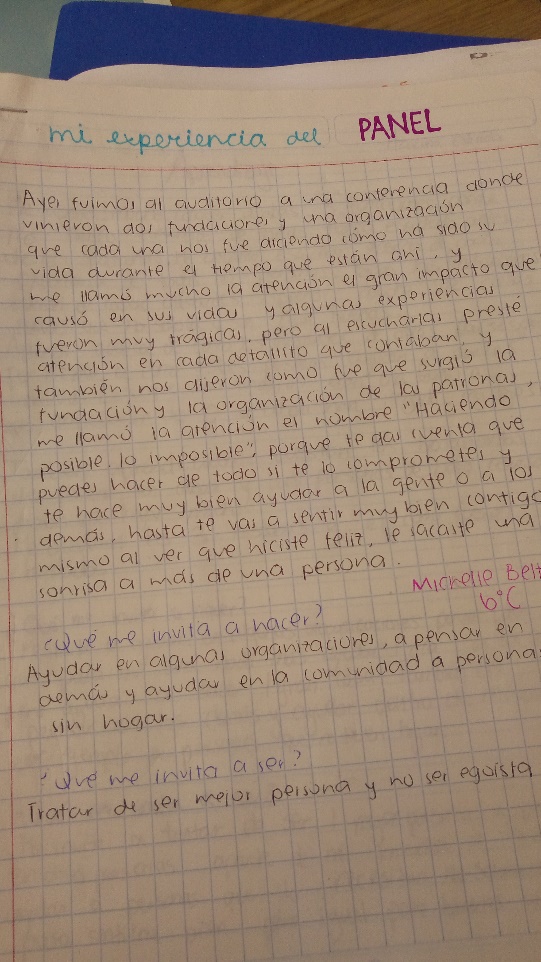 BITÁCORA COL
ACTIVIDAD INTERDISCIPLINARIA
PRESENTACIÓN DE PROYECTOS EN EL AUDITORIO: PANEL
ELECIÓN DE LOS TRES MEJORES PROYECTOS

EVIDENCIA PENDIENTE:  Implementación de los proyectos sociales y presentación en la Semana de Humanidades
Trabajo de equipos de alumnos: Planeación de actividades
Cambios realizados a la estructura del Proyecto  original planeado el ciclo pasado.
Nuestro equipo después de analizar la primera propuesta e identificar necesidades en nuestros alumnos decidimos cambiar el tema y toda la estructura del proyecto.
Por lo que incluso en el Micrositio de CONEXIONES por cuestiones del sistema cambiamos de ser Equipo 4 a Equipo 6 con los mismos integrantes.
ETAPA II Implementación y Seguimiento
SECUENCIA DIDÁCTICA
Nombre de la actividad: Presentación del proyecto a los alumnos. Conocimientos previos de Metodología de la Investigación
Objetivo: Los alumnos conocerán el proyecto y los criterios de evaluación.
Grado: 6º grado
Fecha en que se realiza: 23 al 25 de enero 2019
Asignaturas participantes: Todas las implicadas en el Proyecto
Tema común: Metodología de la Investigación
Justificación de la actividad: Es el tema común a todas las asignaturas implicadas en el proyecto y el recurso metodológico para su trabajo.
Descripción de apertura de la actividad: Experiencia en elaboración de protocolos. Había una vez un investigador.
Descripción del desarrollo de la actividad: Identifican los pasos para realizar una investigación
Descripción del cierre de la actividad: Ventajas de aplicar adecuadamente la metodología. 
Evidencia de aprendizaje: Diseño de un protocolo
Descripción de lo que se hará con los resultados de la actividad: Aplicación en el proceso de investigación y diseño del proyecto
Análisis: Logros alcanzados. Aspectos a mejorar: En general los alumnos con la experiencia de las asignaturas teórico prácticas conocen el proceso para realizar una investigación.
Toma de decisiones en relación al análisis: Reforzar metodología sobre todo con los alumnos de las pareas de Ciencias Sociales y Humanidades
ETAPA II Implementación y Seguimiento
SECUENCIA DIDÁCTICA
Nombre de la actividad: Panel de asociaciones altruistas
Objetivo: Sensibilizar a los alumnos a partir de escuchar experiencias de vida (testimonios) de personas altruistas.
Fecha en que se realiza: miércoles 6 de febrero 2019
Asignaturas participantes: Todas las implicadas en el Proyecto
Tema común: Asociaciones Altruistas
Justificación de la actividad: Sensibilización y Motivación
Descripción de apertura de la actividad: Presentación y encuadre
Descripción del desarrollo de la actividad: Panel
Descripción del cierre de la actividad: Agradecimientos y conclusiones
Evidencia de aprendizaje: Bitácora COL
Descripción de lo que se hará con los resultados de la actividad: Integrar al portafolio de evidencia 
Análisis: Logros alcanzados. Aspectos a mejorar Sensibilización adecuada
Toma de decisiones en relación al análisis: Dar seguimiento y mantener contacto con las asociaciones que se invitaron
ETAPA II Implementación y Seguimiento
SECUENCIA DIDÁCTICA
Nombre de la actividad: Trabajo en equipos interdisciplinarios 
Objetivo: Compartir experiencia del Panel, elegir tema, destinatarios y proyecto
Fecha en que se realiza: 6 de febrero 2019
Asignaturas participantes: Todas las implicadas en el Proyecto
Tema común: Metodología de la Investigación. Diseño de protocolo
Justificación de la actividad: Integración de los equipos. Escuchar propuestas.
Descripción de apertura de la actividad: Se reúnen equipos integrados por alumnos de las 4 áreas
Descripción del desarrollo de la actividad: Se entregan por escrito instrucciones de trabajo: eligen tema, realizan protocolo
Descripción del cierre de la actividad: Obstáculos y logros del trabajo de equipo
Evidencia de aprendizaje: Protocolo y cronograma
Descripción de lo que se hará con los resultados de la actividad: Continuar el protocolo y el proceso de investigación
Análisis: Logros alcanzados. Aspectos a mejorar
Toma de decisiones en relación al análisis: Acordar fechas de asesoría con los maestros que apoyan cada equipo
ETAPA II Implementación y Seguimiento
Nombre de la actividad: IMPLEMENTACIÓN
Objetivo: Realizar acciones concretas de servicio social que respondan al problema planteado y a la identificación de necesidades de la población que se eligió atender.
Fecha en que se realiza: 5º periodo marzo-abril 2019
Asignaturas participantes: Todas las implicadas en el Proyecto
Tema común: Metodología de la Investigación
Justificación de la actividad: Experiencia de servicio 
Descripción de apertura de la actividad: Cada equipo presenta su cronograma de actividades
Descripción del desarrollo de la actividad: Cada equipo realiza con su Mtra. Asesora su Proyecto
Descripción del cierre de la actividad: Auto evaluación y coevaluiación de la experiencia
Evidencia de aprendizaje: Bitacora COL, fotografías y videos
Descripción de lo que se hará con los resultados de la actividad: Presentación en PowerPont o Pressi
Análisis: Logros alcanzados. Aspectos a mejorar
Toma de decisiones en relación al análisis: Propuestas de mejora por escrito
ETAPA II Implementación y Seguimiento
Nombre de la actividad: PRESENTACIÓN DE PROYECTOS
Objetivo: Dar a conocer el trabajo realizado por los equipos
Fecha en que se realiza: 5º Periodo 30 de abril 2019
Asignaturas participantes: Todas las implicadas en el Proyecto
Tema común: Metodología de la Investigación
Justificación de la actividad: Presentar aprendizajes y análisis de la experiencia
Descripción de apertura de la actividad: Panel de Proyectos
Descripción del desarrollo de la actividad: Se presentarán los proyectos a los alumnos de 5º de preparatoria y padres de familia
Descripción del cierre de la actividad: Nuestra Herencia…”si se puede”
Evidencia de aprendizaje: Fotografías del panel. Síntesis y conclusión por escrito
Descripción de lo que se hará con los resultados de la actividad: Banco de datos de Proyectos
Análisis: Logros alcanzados. Aspectos a mejorar: Propuestas “Antes de partir” alumnos de 6º”
Toma de decisiones en relación al análisis: Mejoras al proyecto “Saber para servir para el curso 2019-2020”
Lista de proyectos de los alumnos
EVIDENCIAS DE PROYECTOS
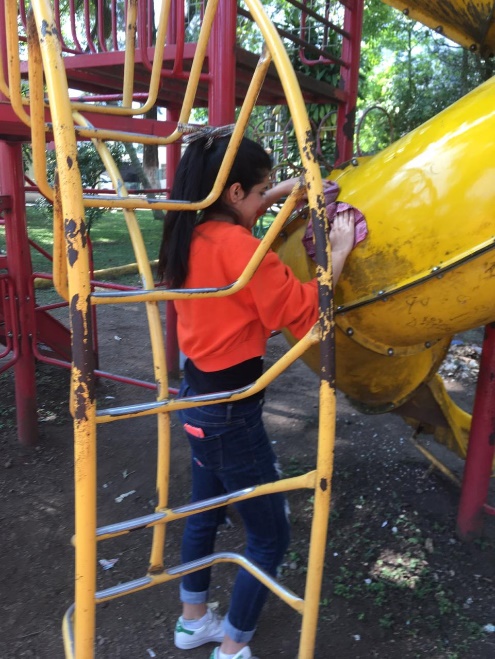 “Pintando sonrisas”




“Econejos”
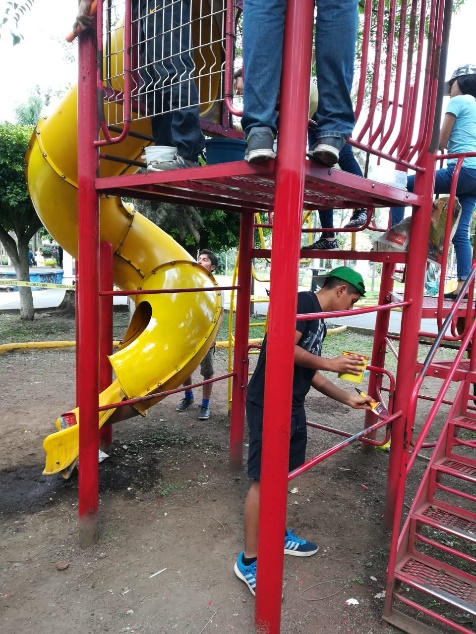 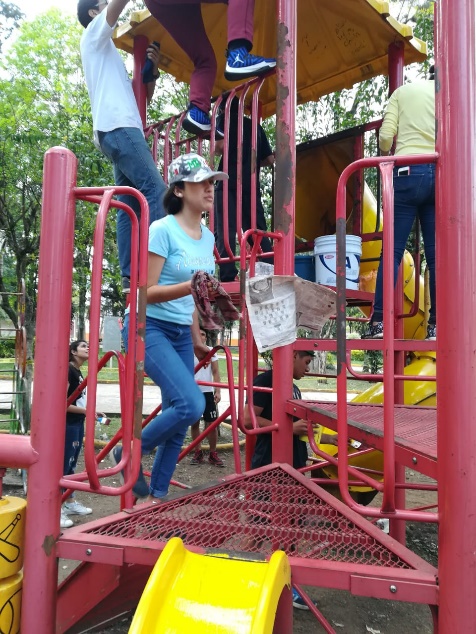 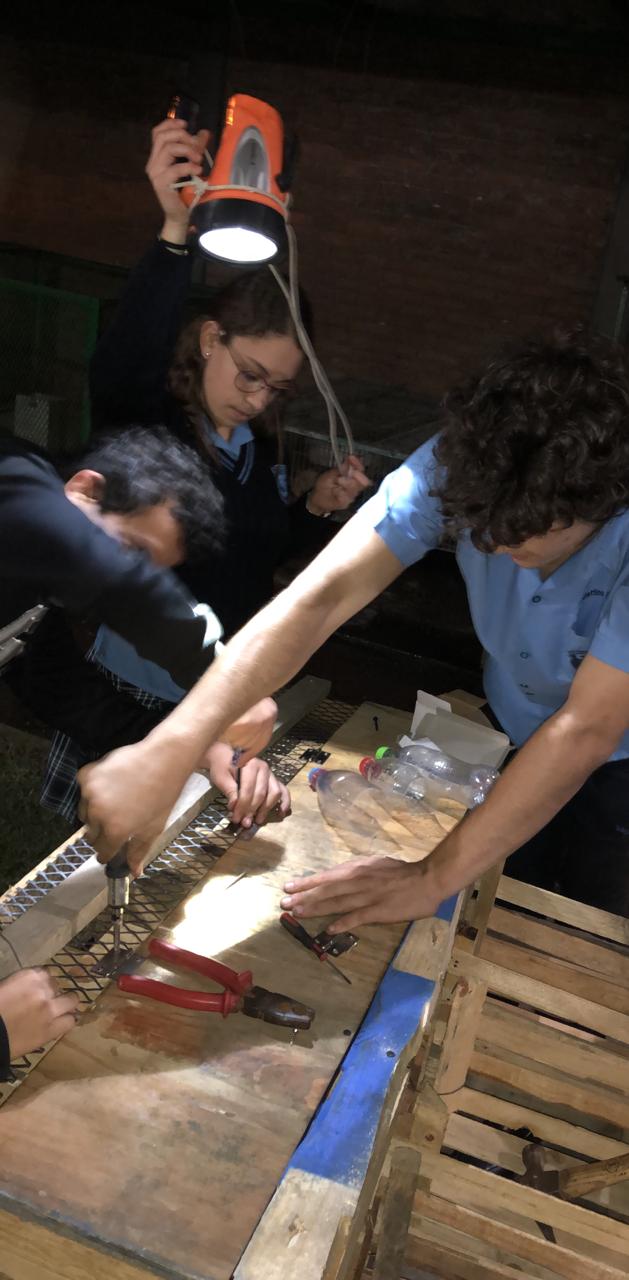 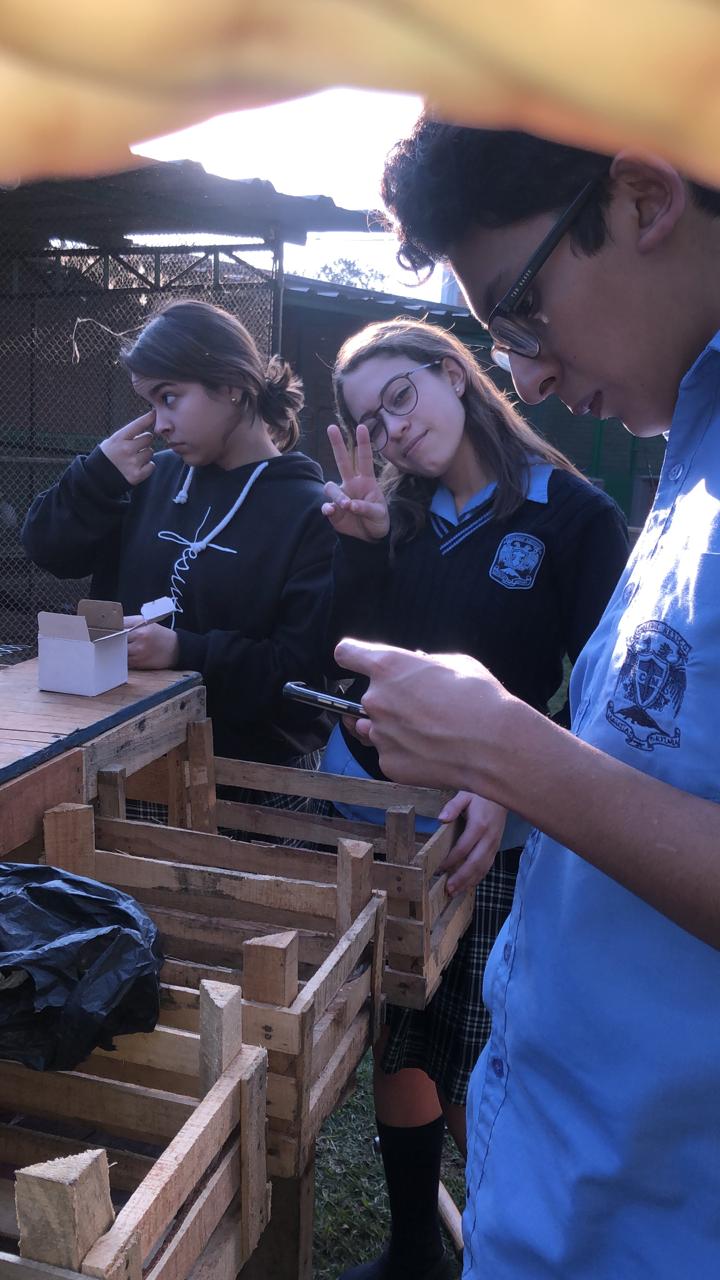 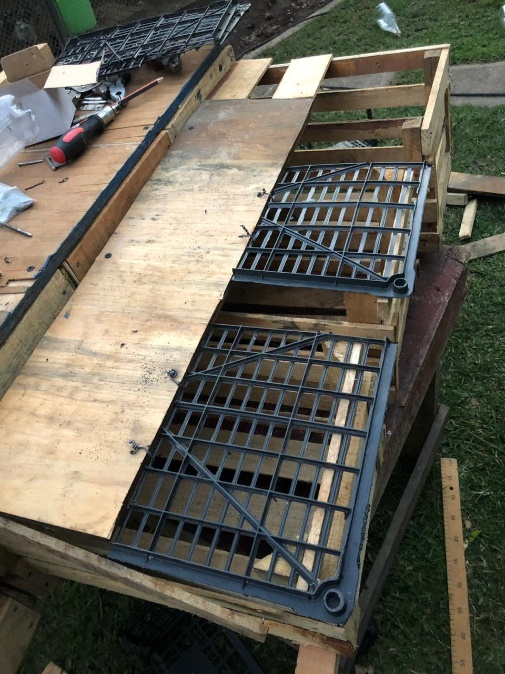 EVIDENCIAS DE PROYECTOS
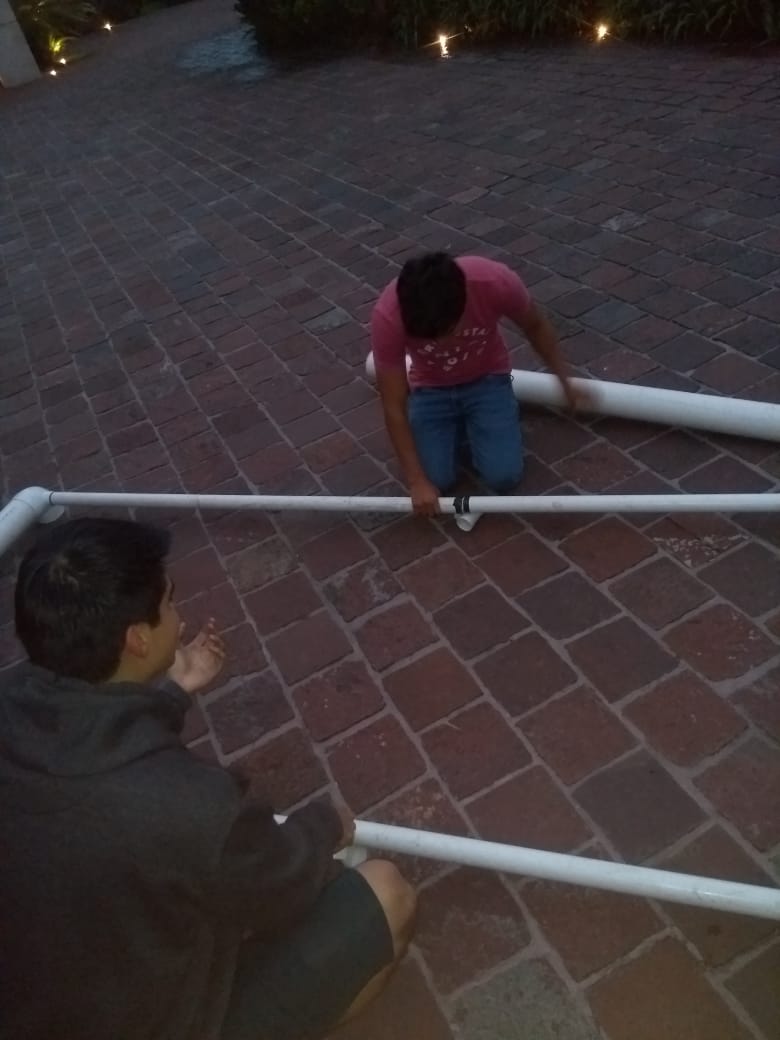 “Colector Pluvial”




“Todas somos una”
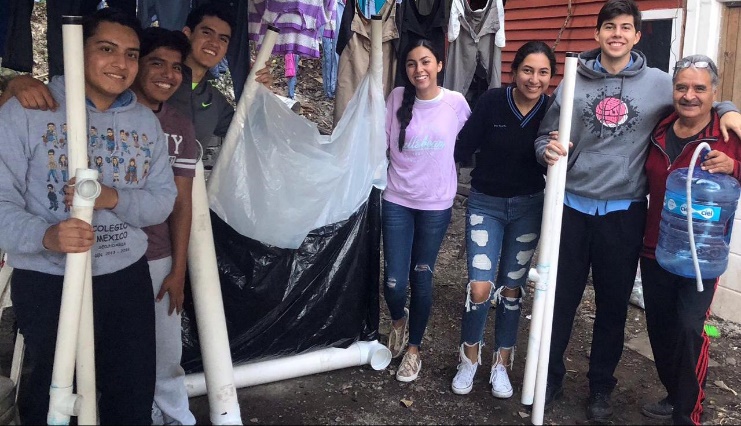 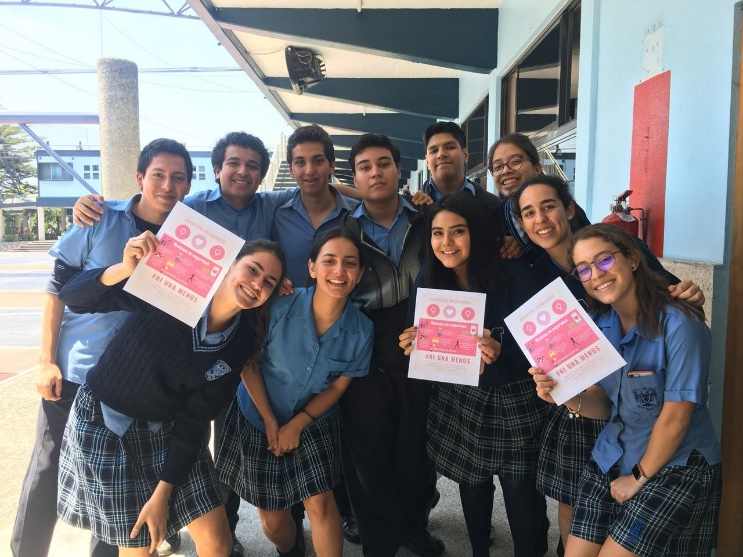 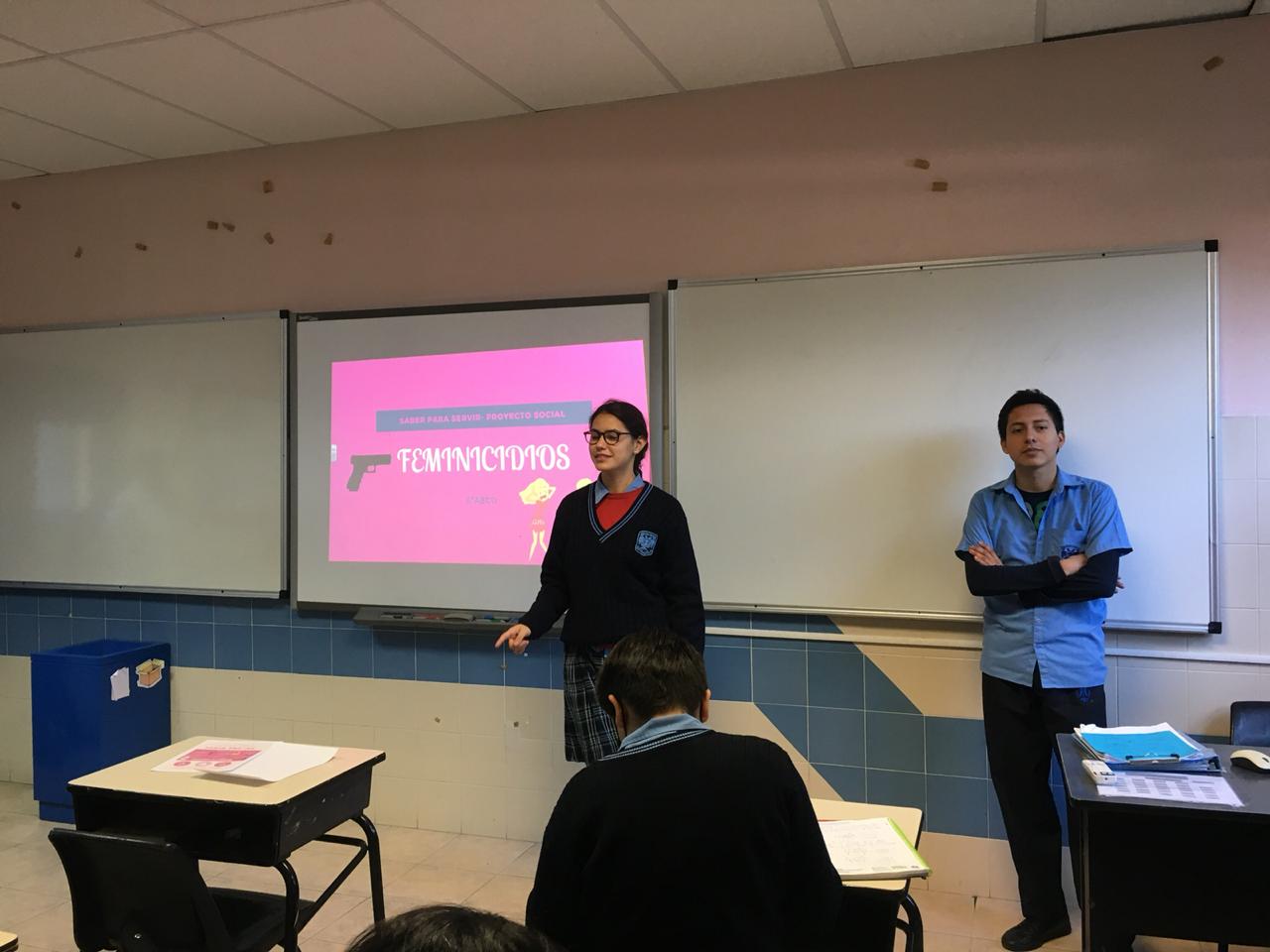 EVIDENCIAS DE PROYECTOS
Adultos mayores
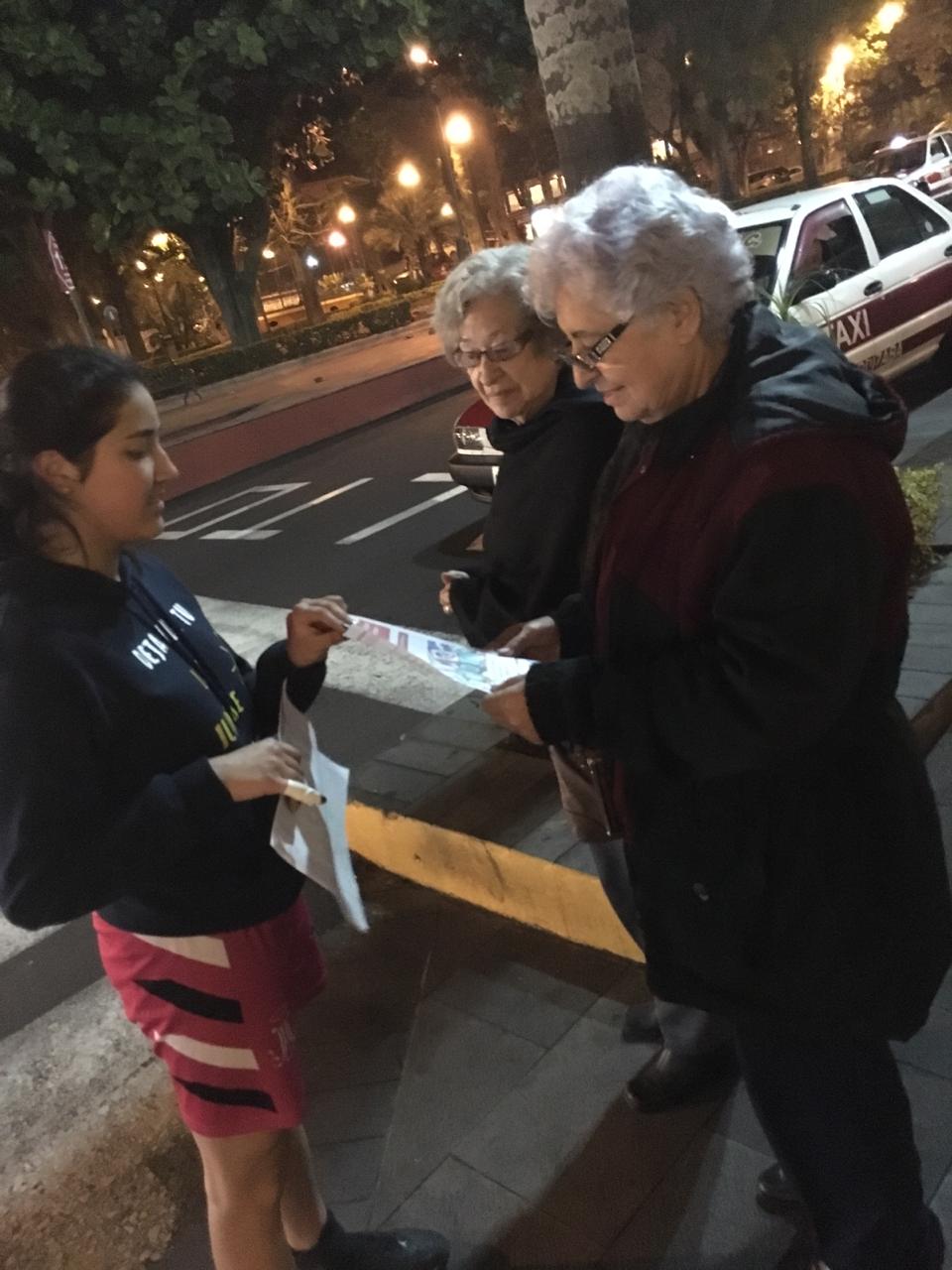 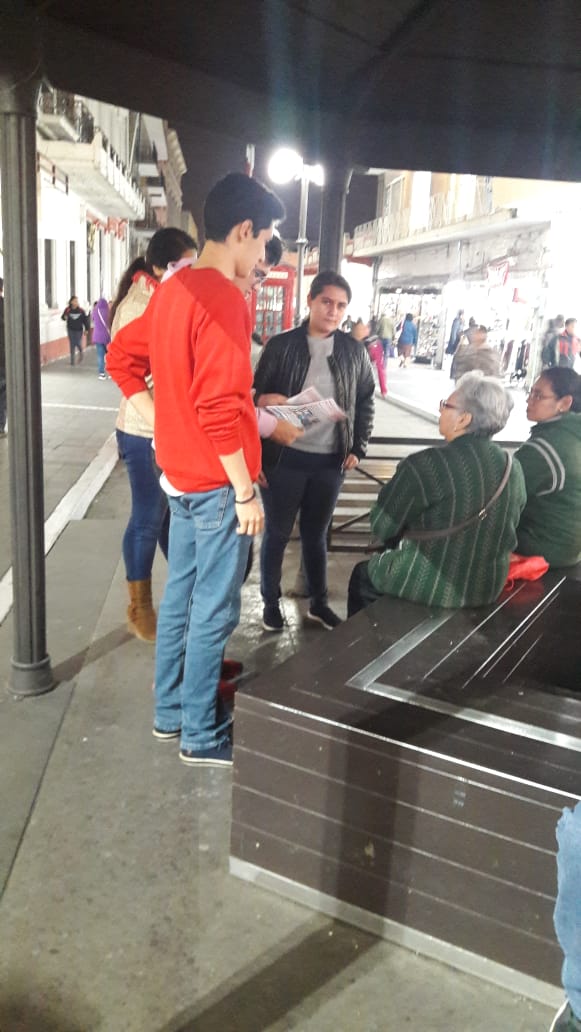 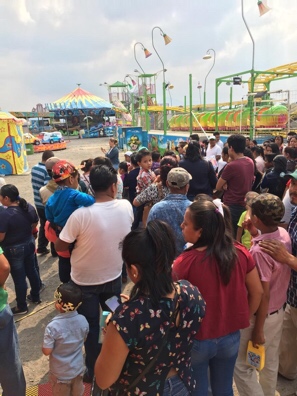 Apoyo a la Asociación 
             AOPAC
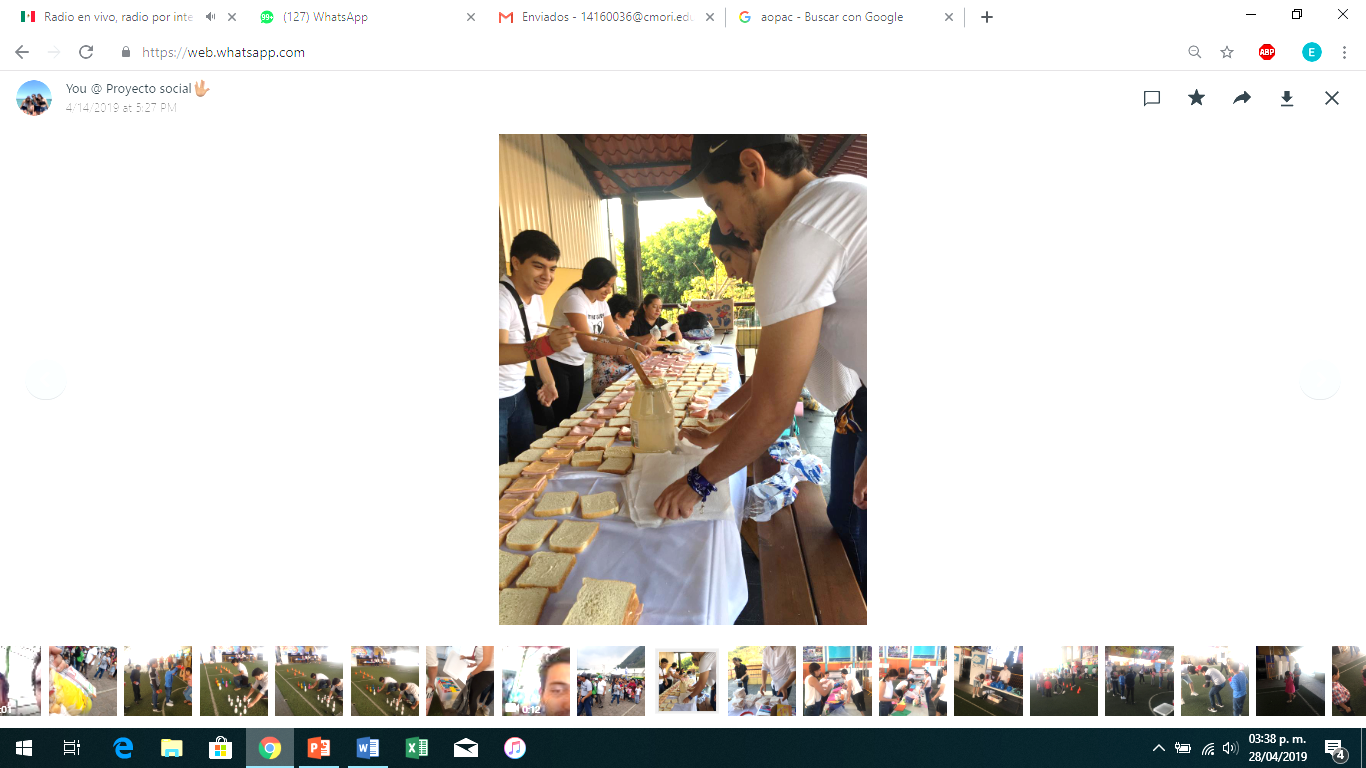 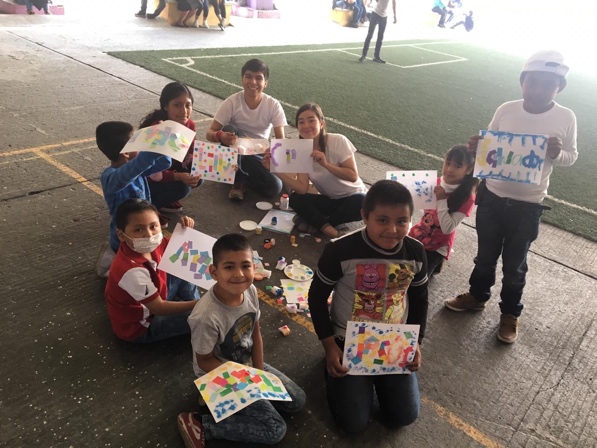 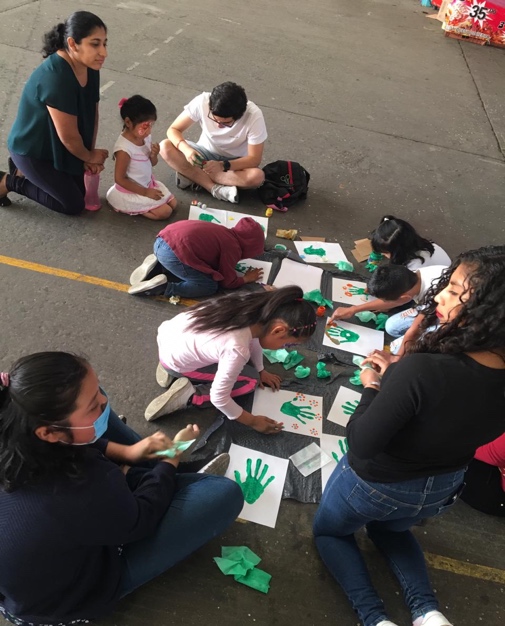 INSTRUMENTOS DE EVALUACIÓN
Coevaluación
Proyecto: Saber para Servir.
Calificación máxima: 8 pts.
TOTAL:__________________
Autoevaluación 
Proyecto Saber para Servir.
NOMBRE DEL ALUMNO_______________________________________GRUPO______ No. de lista: ________No. de Equipo_____ Proyecto____________________________ 
Instrucciones: Lee cada rasgo de autoevaluación, y asigna la calificación de tu participación en el proyecto. Marca con una X la casilla correspondiente a tu desempeño. Calificación máxima: 12 pts.
LISTA DE COTEJO
RÚBRICA DE EVALUACIÓN
BITÁCORA COL
PANEL DE FUNDACIONES  ALTRUISTAS
¿Qué paso?
¿Qué sentí?
¿Qué aprendí?
¿Qué me invita a ser?
¿Qué me invita a hacer?
¿Qué preguntas planteo a los expertos? A mis maestros de asignaturas: Derecho, Psicología, Historia, Problemas Sociales, Políticos y económicos de México?
ACTIVIDAD INTERDISCIPLINARIA PANEL DE PROYECTOS
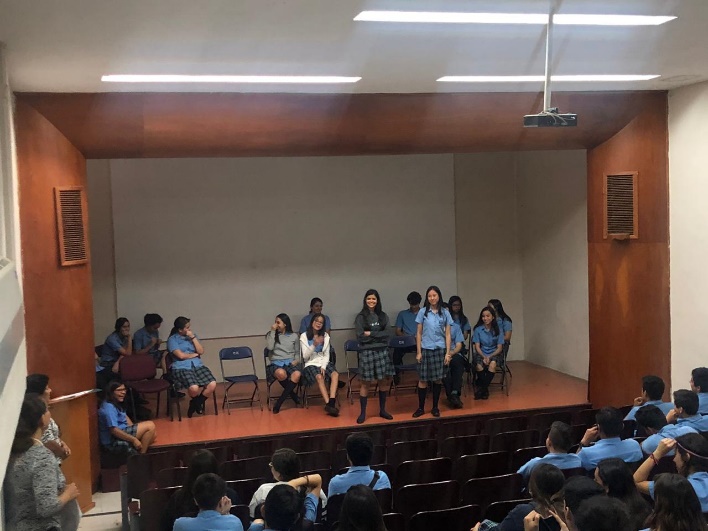 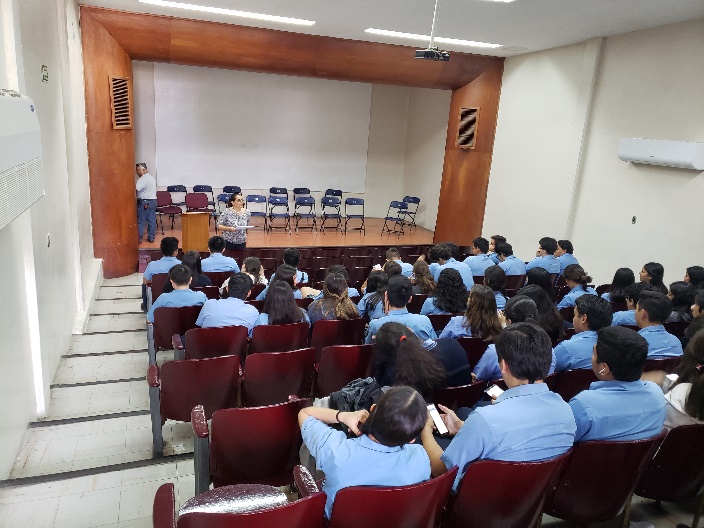 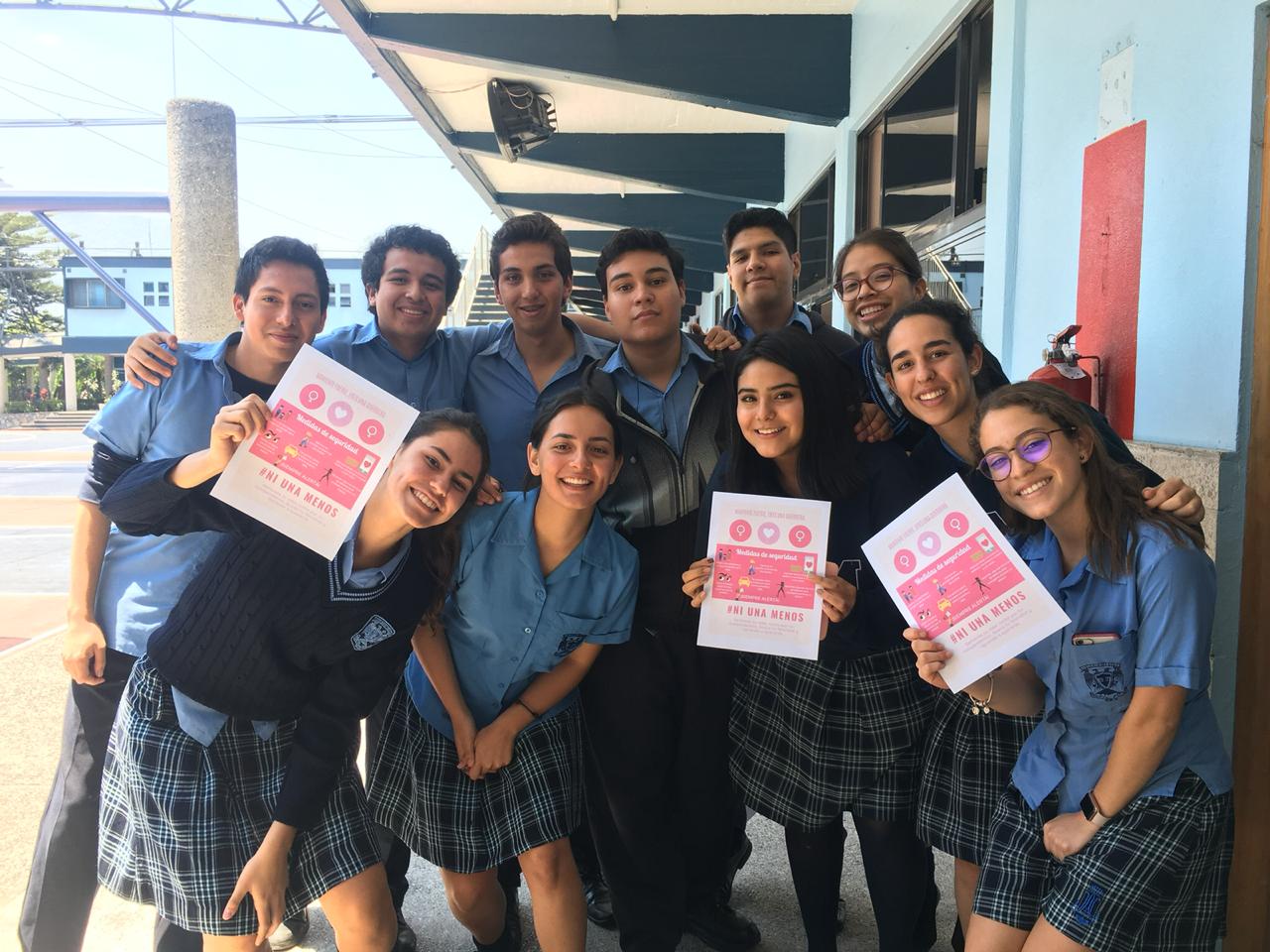 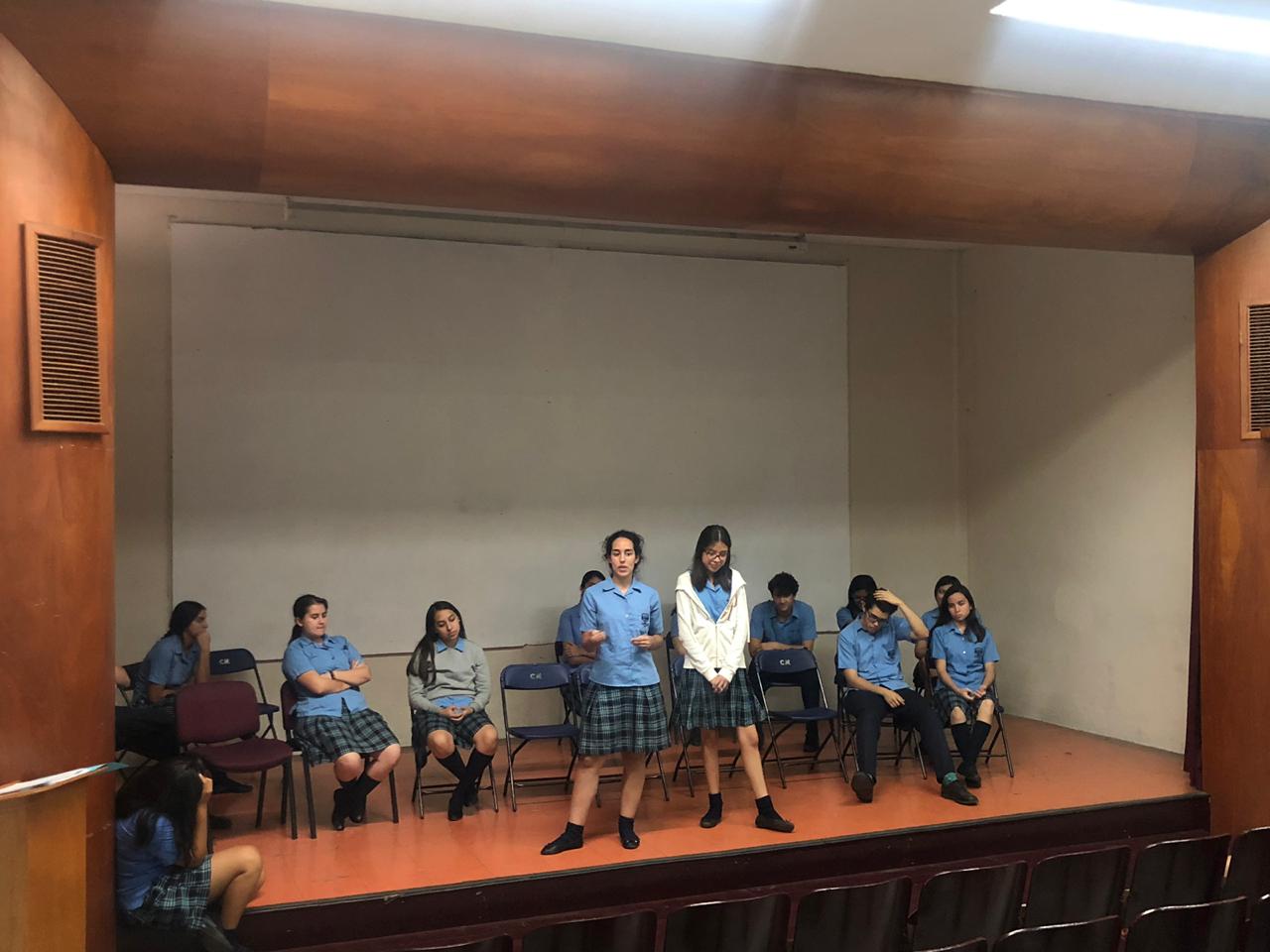